Figure 1. Direct activation of group II mGluRs in layer 4 neurons of sensory neocortex results in a large ...
Cereb Cortex, Volume 19, Issue 10, October 2009, Pages 2281–2289, https://doi.org/10.1093/cercor/bhn246
The content of this slide may be subject to copyright: please see the slide notes for details.
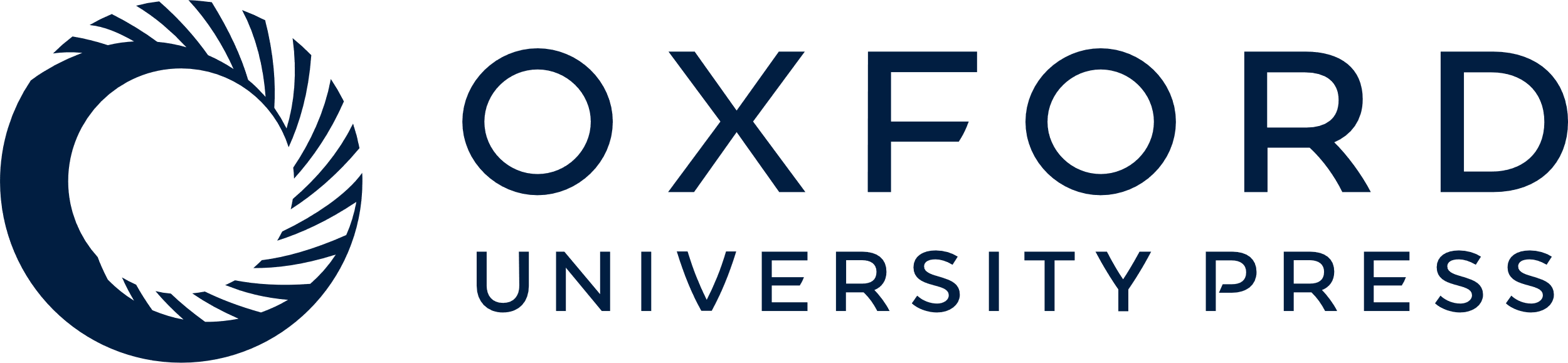 [Speaker Notes: Figure 1. Direct activation of group II mGluRs in layer 4 neurons of sensory neocortex results in a large hyperpolarizing response. (A) Bath application of the general mGluR agonist ACPD under control conditions in normal ACSF hyperpolarizes a layer 4 neuron in S1. (B) ACPD-mediated hyperpolarization persists under conditions where GABAergic and presynaptic activity are blocked with TTX and GABAR antagonists in a low-Ca2+/high-Mg2+ ACSF (cocktail). (C) However, application of the group II mGluR antagonist, MCCG, abolishes the hyperpolarization. (D) The average amplitude of the hyperpolarization is not affected by the cocktail but is significantly reduced by MCCG (P < 0.05, t-test). (E–F) Bath application of the specific group II mGluR agonists, APDC (E) and DCG IV (F), with TTX and GABAR antagonists in a low-Ca2+/high-Mg2+ ACSF, result in similar hyperpolarizing responses. (G) The APDC-induced hyperpolarization is largely eliminated in the presence of MCCG. (H) Group II mGluR–specific agonists result in similar hyperpolarizations compared with ACPD.


Unless provided in the caption above, the following copyright applies to the content of this slide: © The Author 2009. Published by Oxford University Press. All rights reserved. For permissions, please e-mail: journals.permissions@oxfordjournals.org]